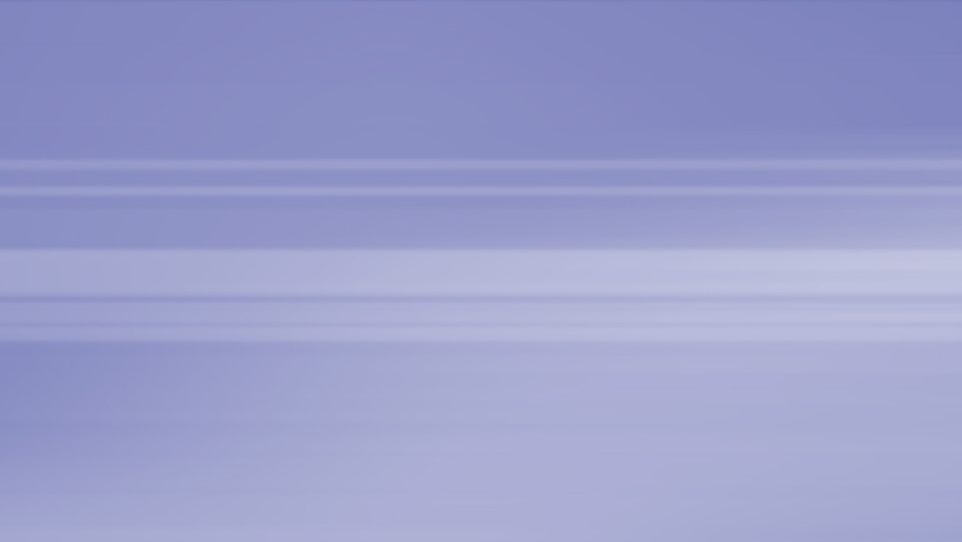 [Speaker Notes: #0 - BLANK BACKGROUND]
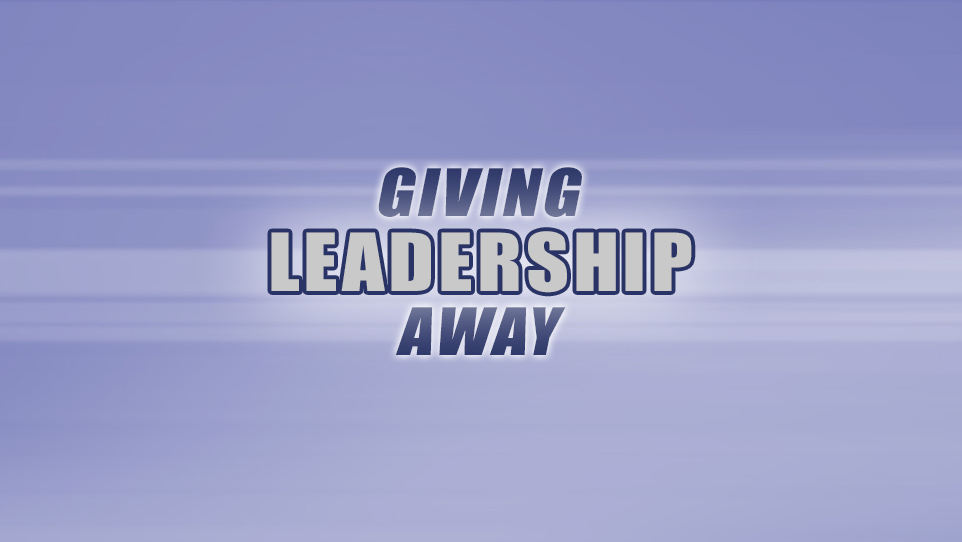 [Speaker Notes: #1 - TITLE:  “GIVING LEADERSHIP AWAY”]
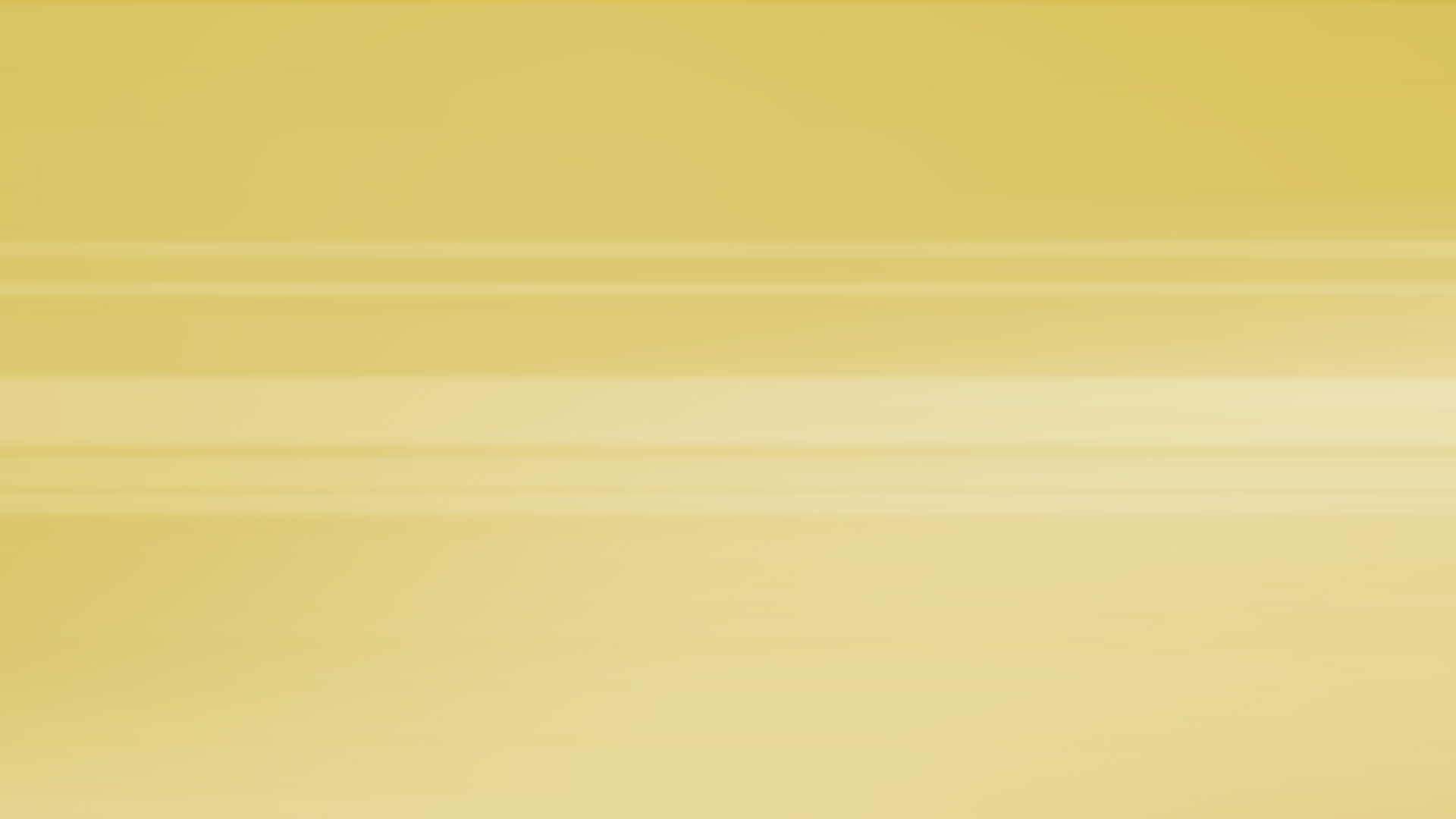 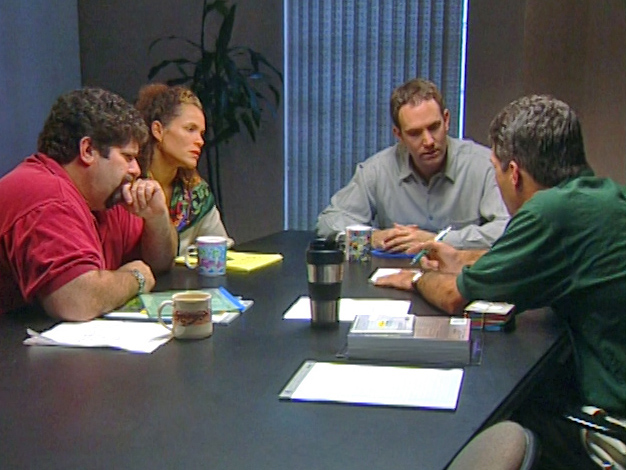 “The greatest challenge for team leaders is to let go of their work.”
[Speaker Notes: #2 – QUOTE:  “The greatest challenge for team leaders is to let go of their work.”]
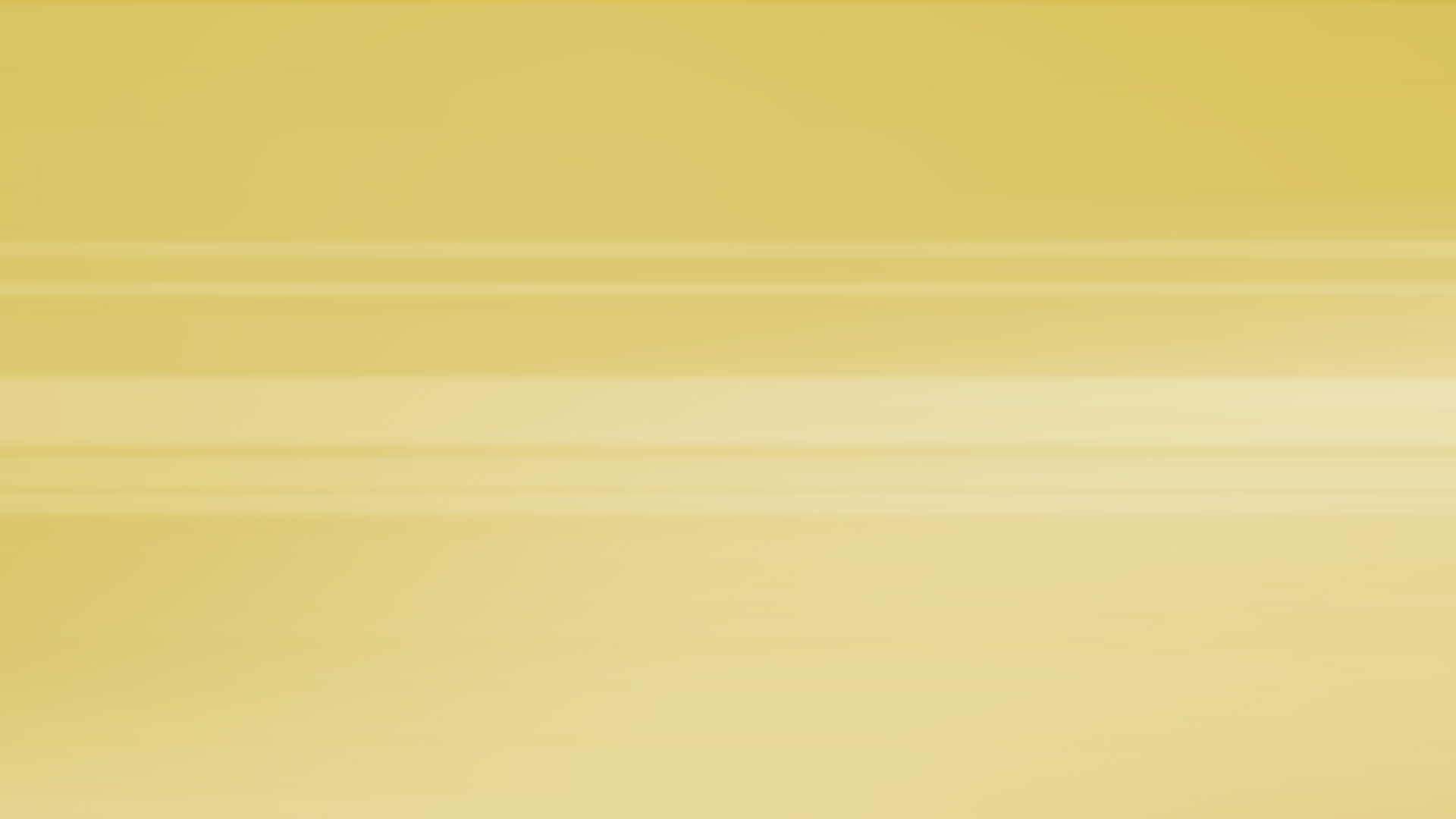 CHARACTERISTICS OF AN INSPIRATIONAL LEADER
[Speaker Notes: #3 – Characteristics of an Inspirational Leader]
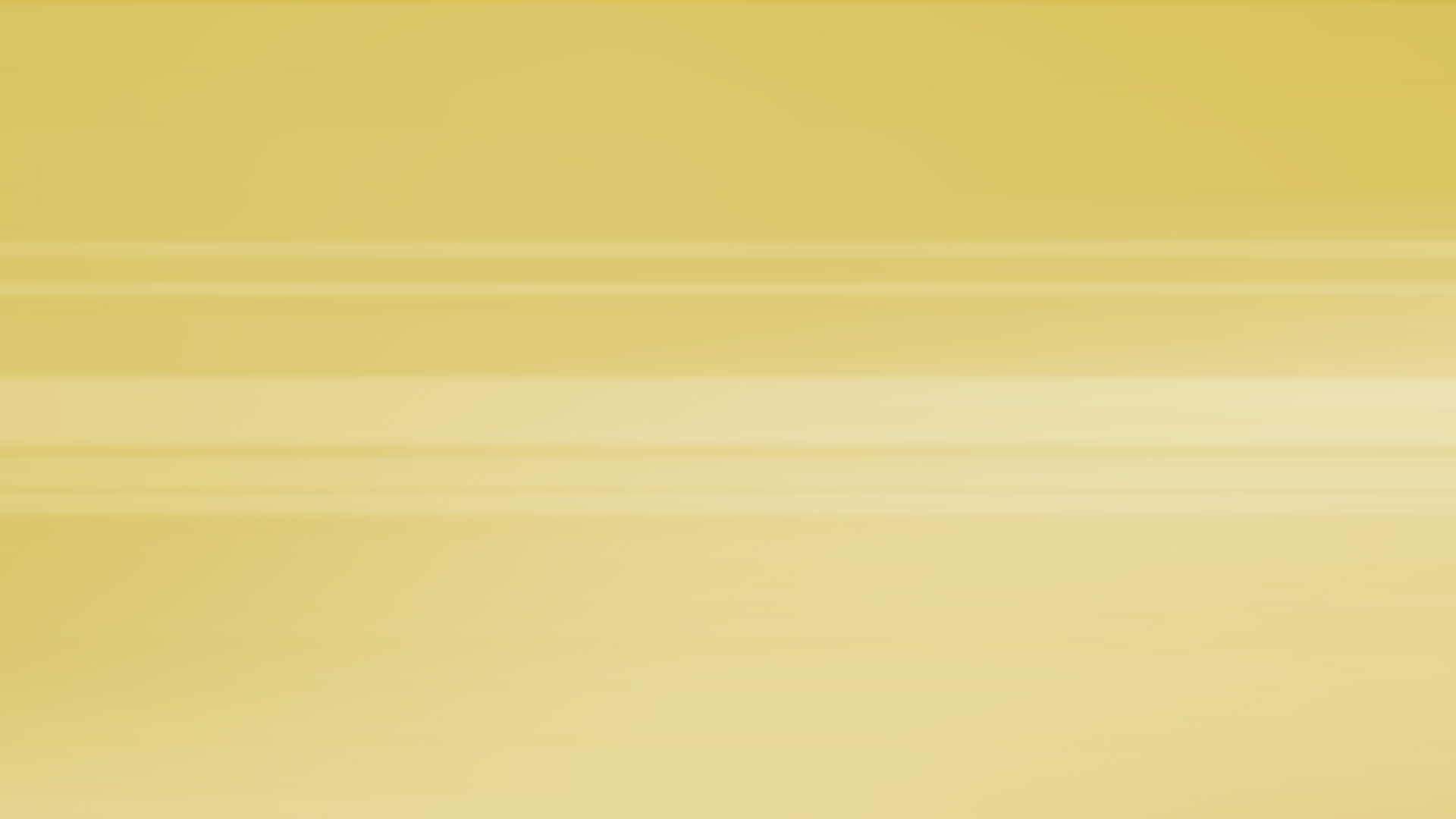 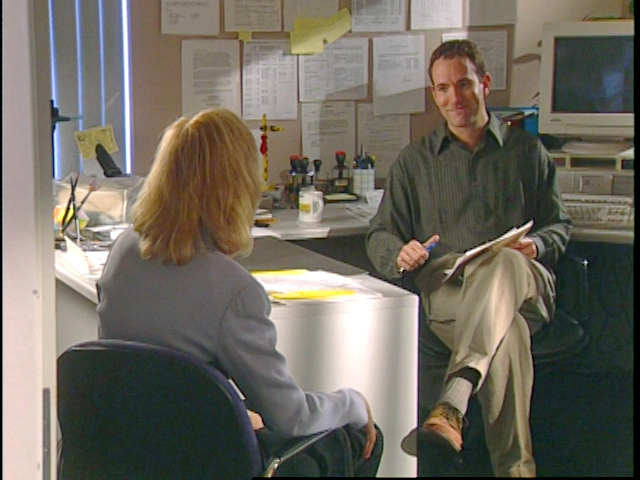 “How come you’ve got all the good people and I’ve got all the losers?” 

	- Linda, Giving Leadership Away
[Speaker Notes: #4 – QUOTE:  “How come you’ve got all the good people and I’ve got all the losers?” 
			- Linda, Giving Leadership Away]
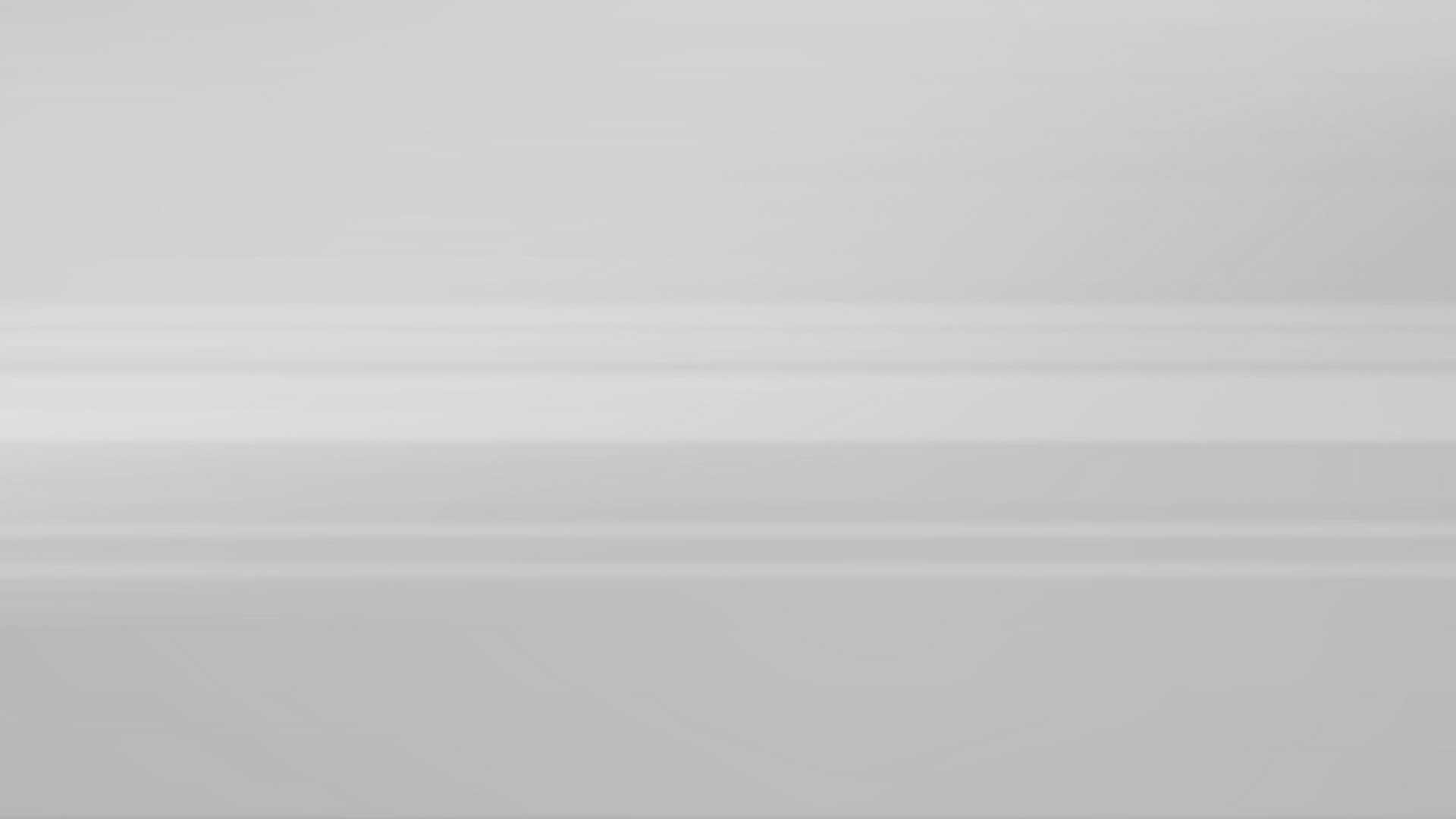 KEY POINTS
[Speaker Notes: #5A:  KEY POINTS]
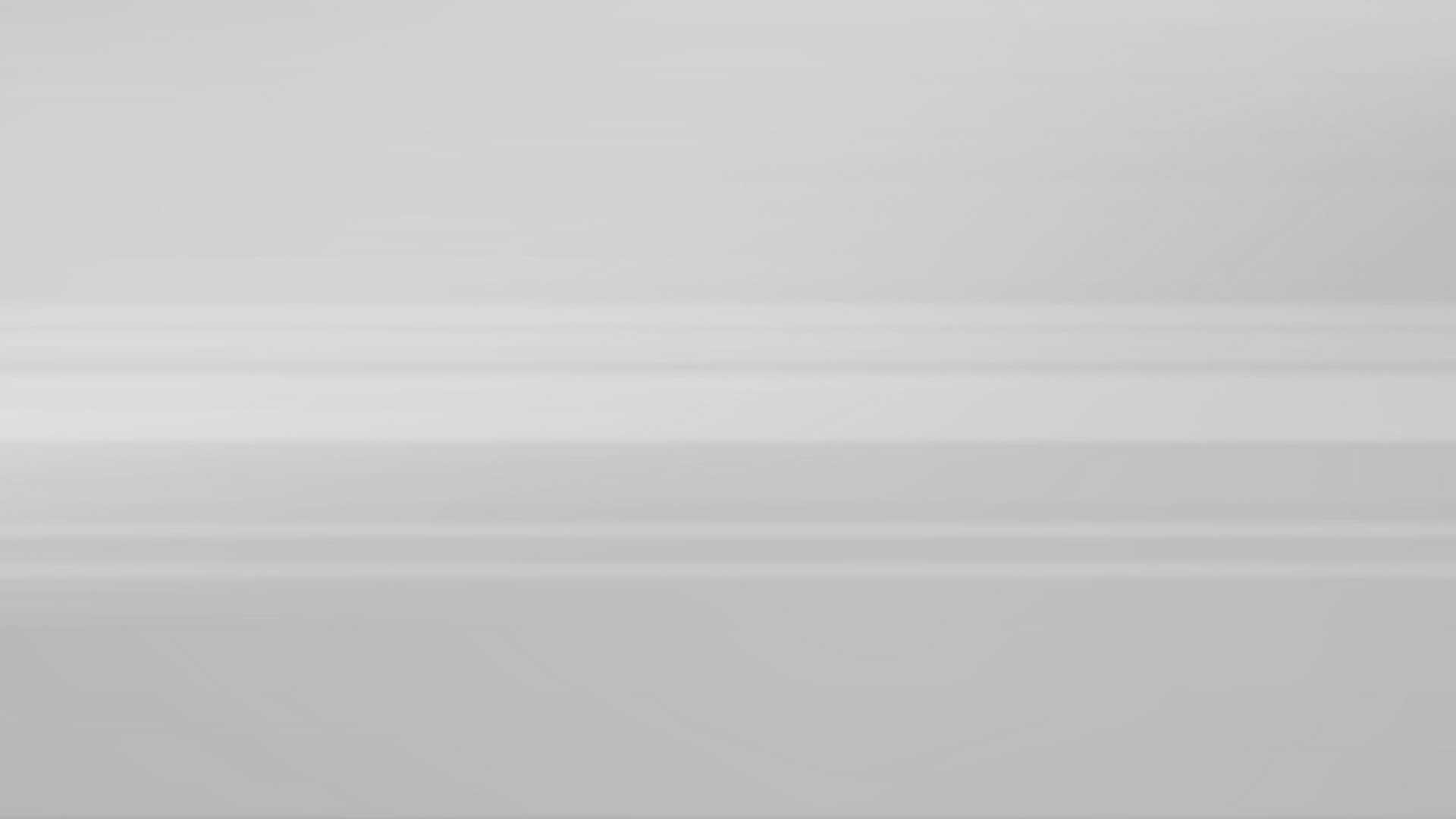 KEY POINTS

1.  ESTABLISH COMMON GOALS
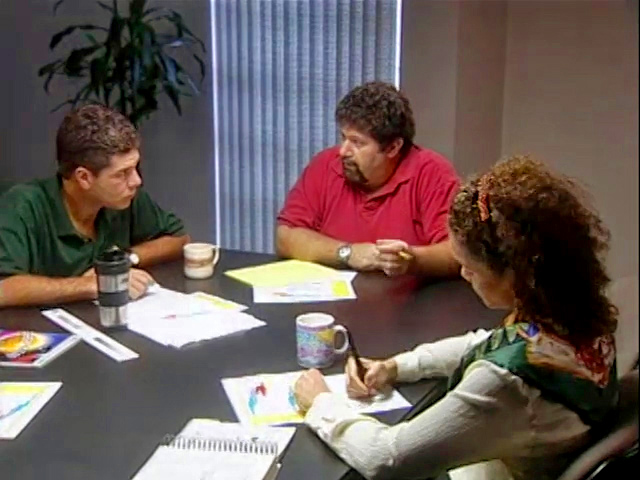 [Speaker Notes: #5B  1. ESTABLISH COMMON GOALS]
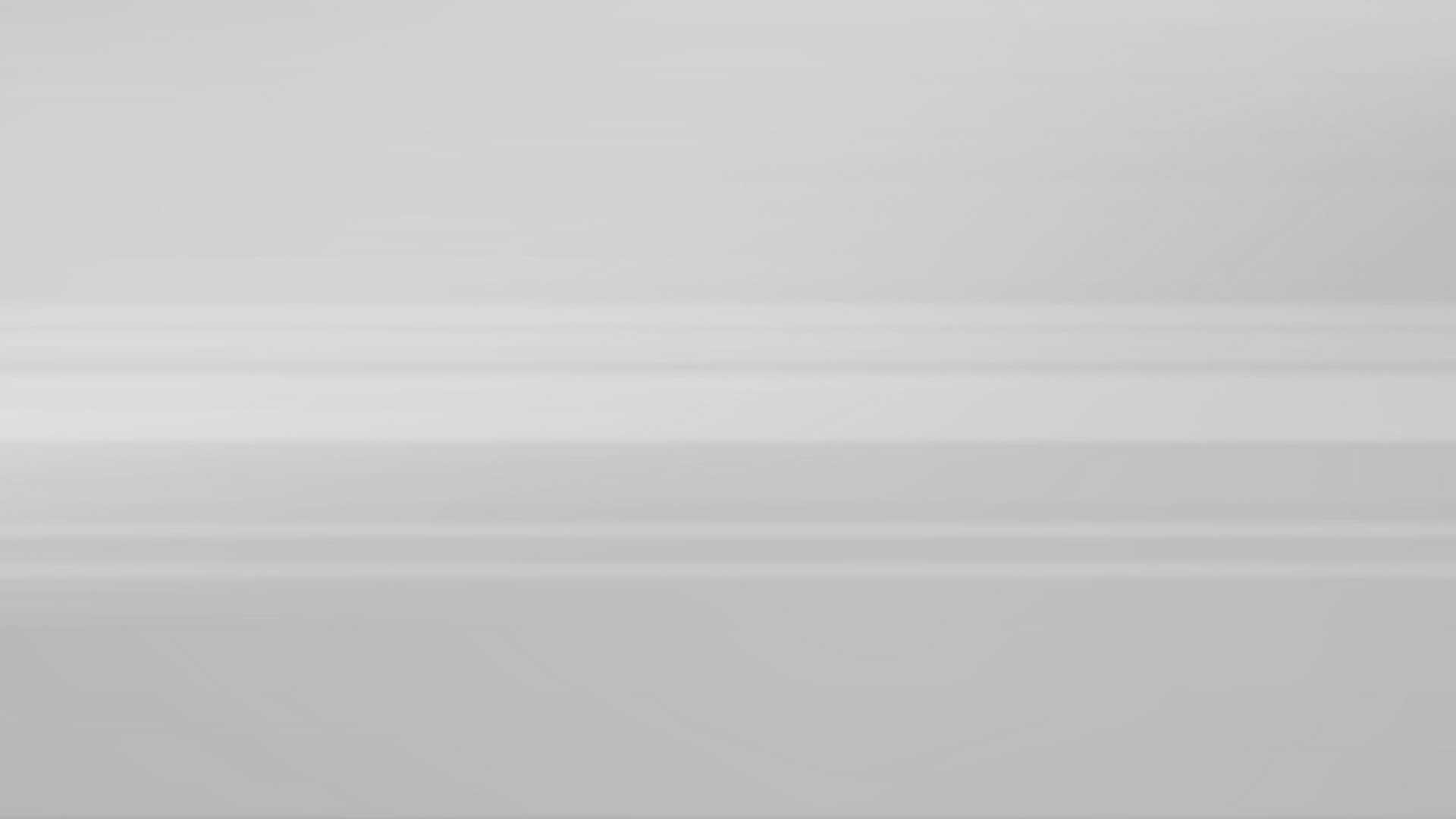 KEY POINTS

1.  ESTABLISH COMMON GOALS 
2.  ALLOW PEOPLE TO DO
     THEIR JOBS
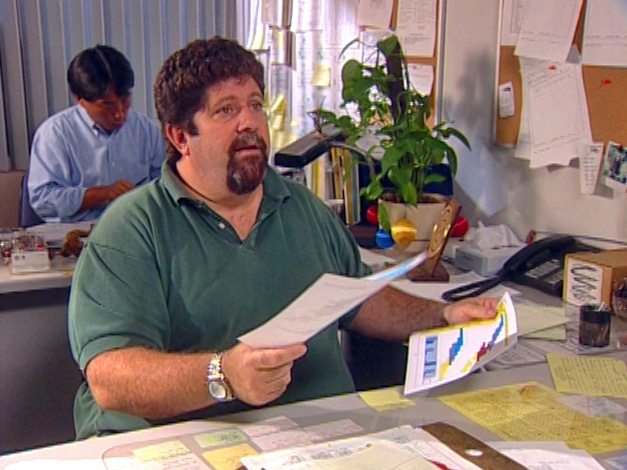 [Speaker Notes: #5C:  2. ALLOW PEOPLE TO DO THEIR JOBS]
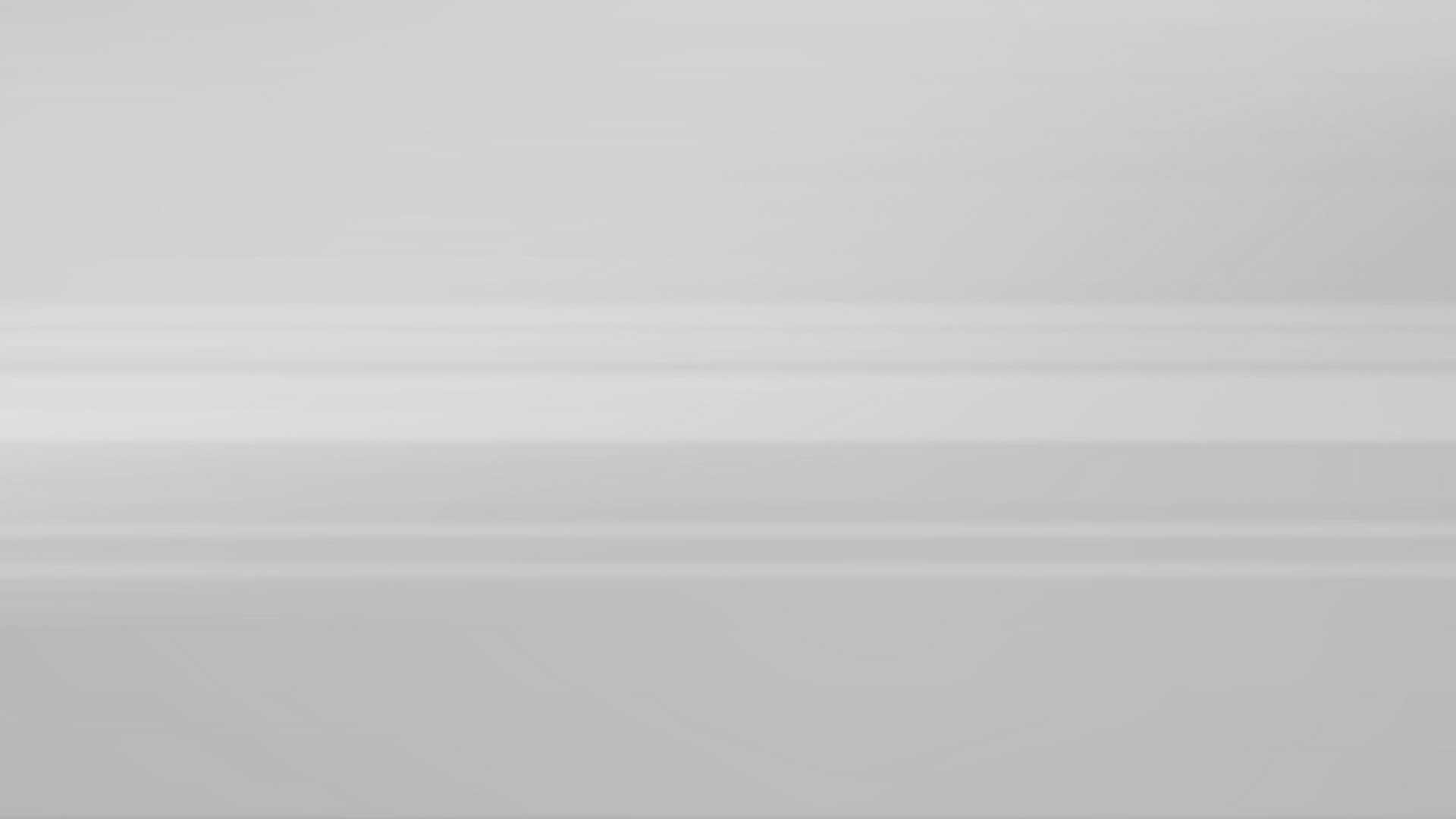 KEY POINTS

1.  ESTABLISH COMMON GOALS 
2.  ALLOW PEOPLE TO DO
     THEIR JOBS 
3.  AGREE ON LEVELS OF     RESPONSIBILITY
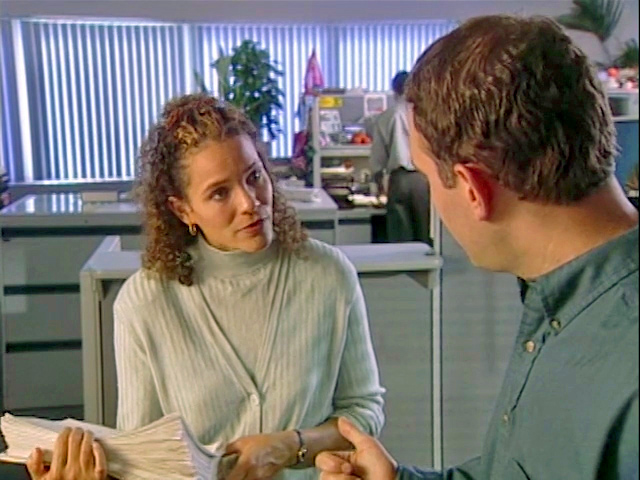 [Speaker Notes: #5D:  3. AGREE ON LEVELS OF RESPONSIBILITY]
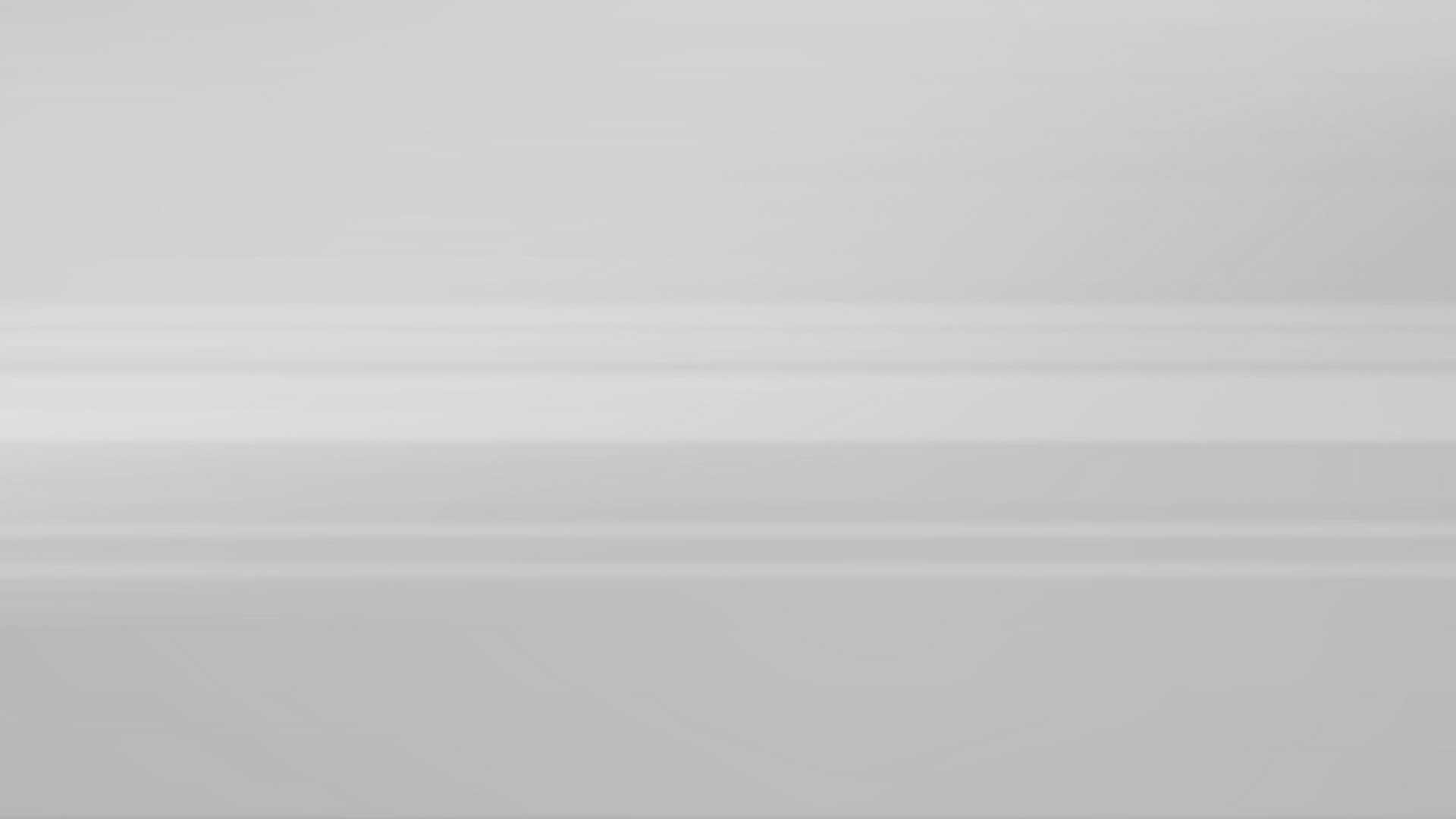 KEY POINTS

1.  ESTABLISH COMMON GOALS 
2.  ALLOW PEOPLE TO DO
     THEIR JOBS 
3.  AGREE ON LEVELS OF     RESPONSIBILITY 
4.  HOLD PEOPLE ACCOUNTABLE
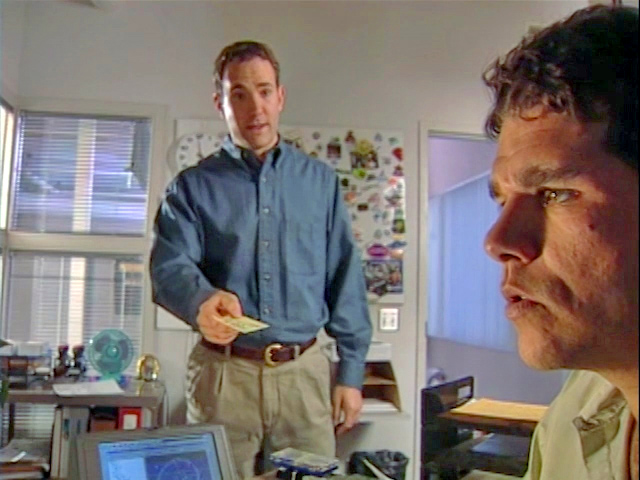 [Speaker Notes: #5E:  4. HOLD PEOPLE ACCOUNTABLE]
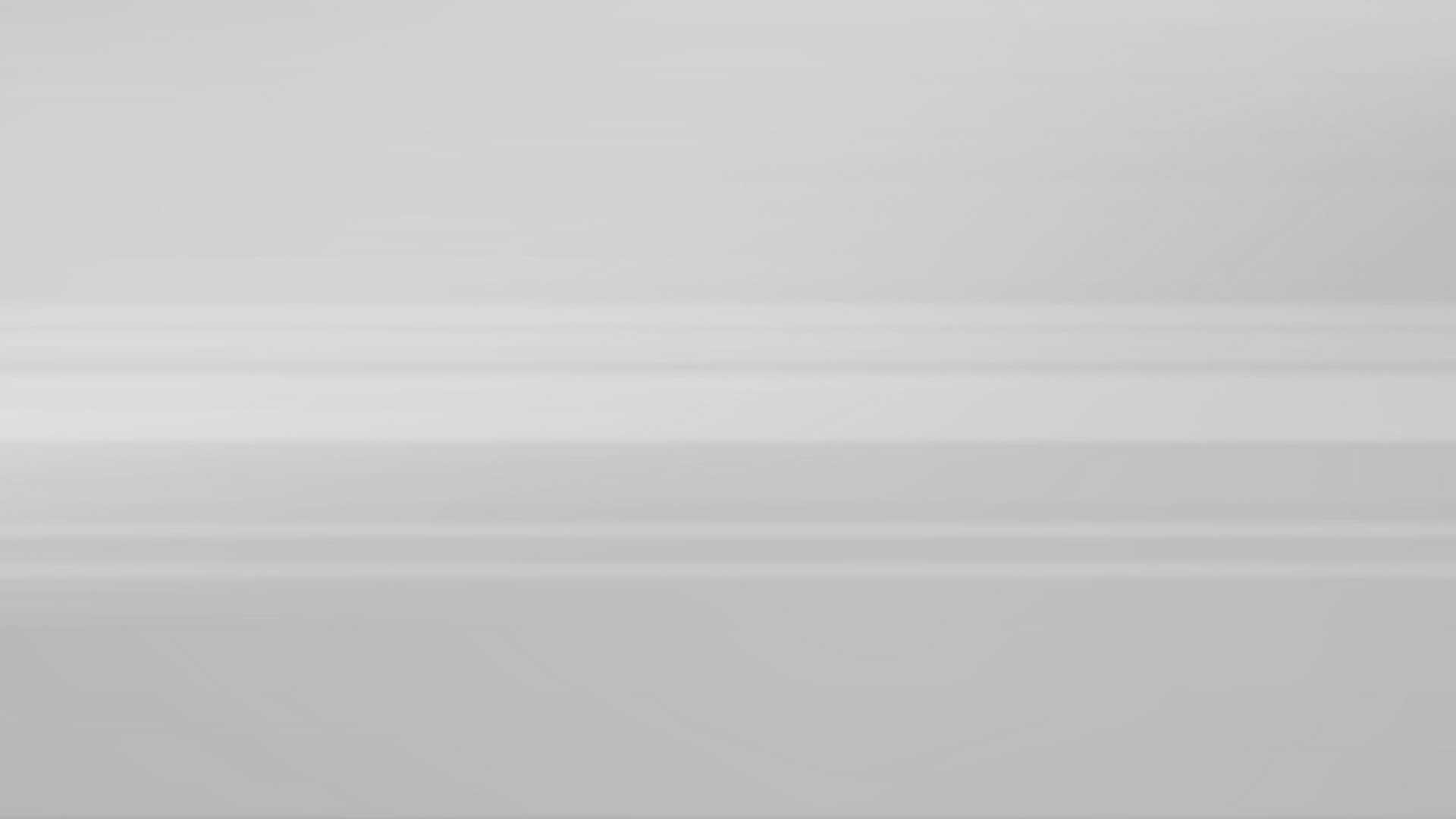 KEY POINTS

1.  ESTABLISH COMMON GOALS 
2.  ALLOW PEOPLE TO DO
     THEIR JOBS 
3.  AGREE ON LEVELS OF     RESPONSIBILITY 
4.  HOLD PEOPLE ACCOUNTABLE 
5.  KEEP TEAM FOCUSED ON GOALS
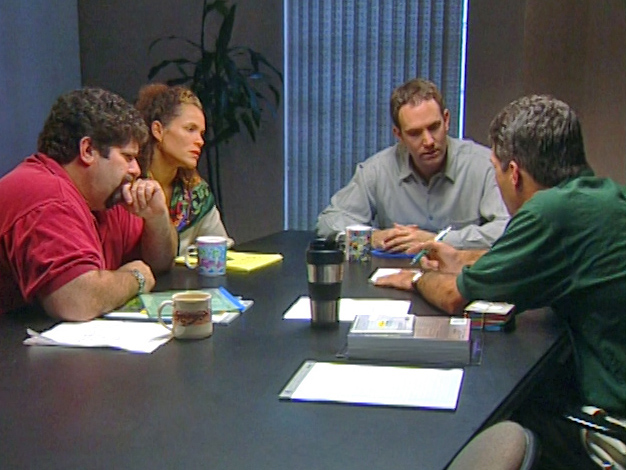 [Speaker Notes: #5F:  5. KEEP TEAM FOCUSED ON GOALS]
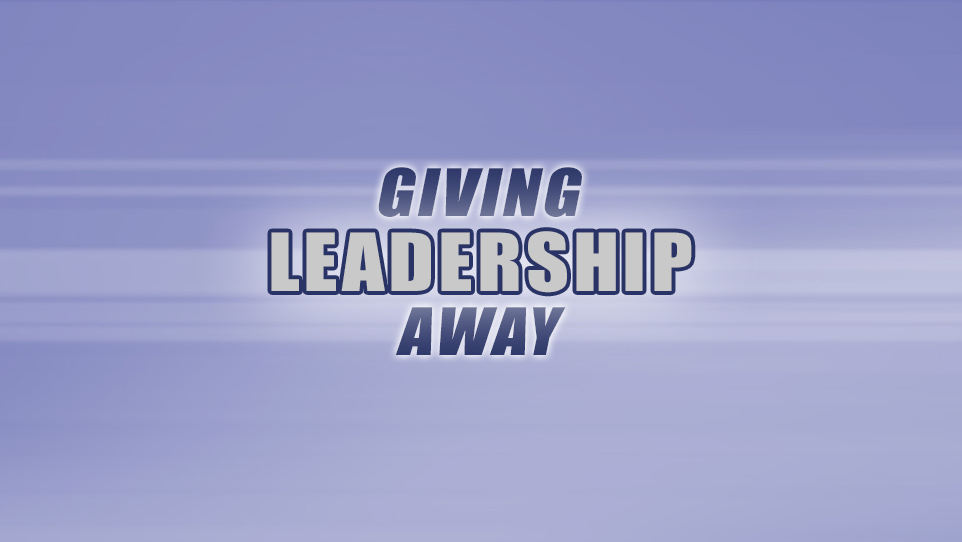 [Speaker Notes: #6 - TITLE:  “GIVING LEADERSHIP AWAY”]
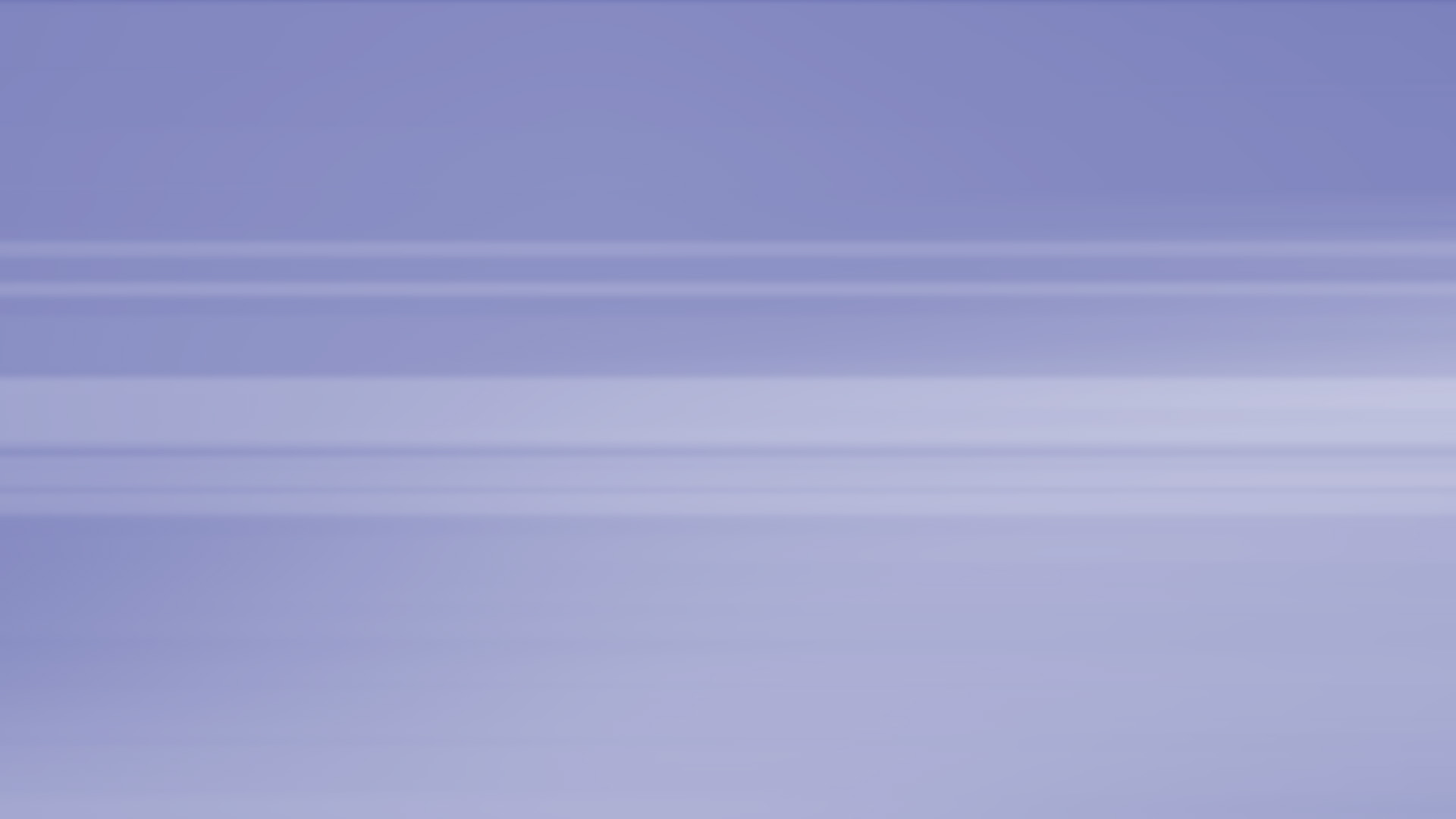 [Speaker Notes: #7 - BLANK BACKGROUND]